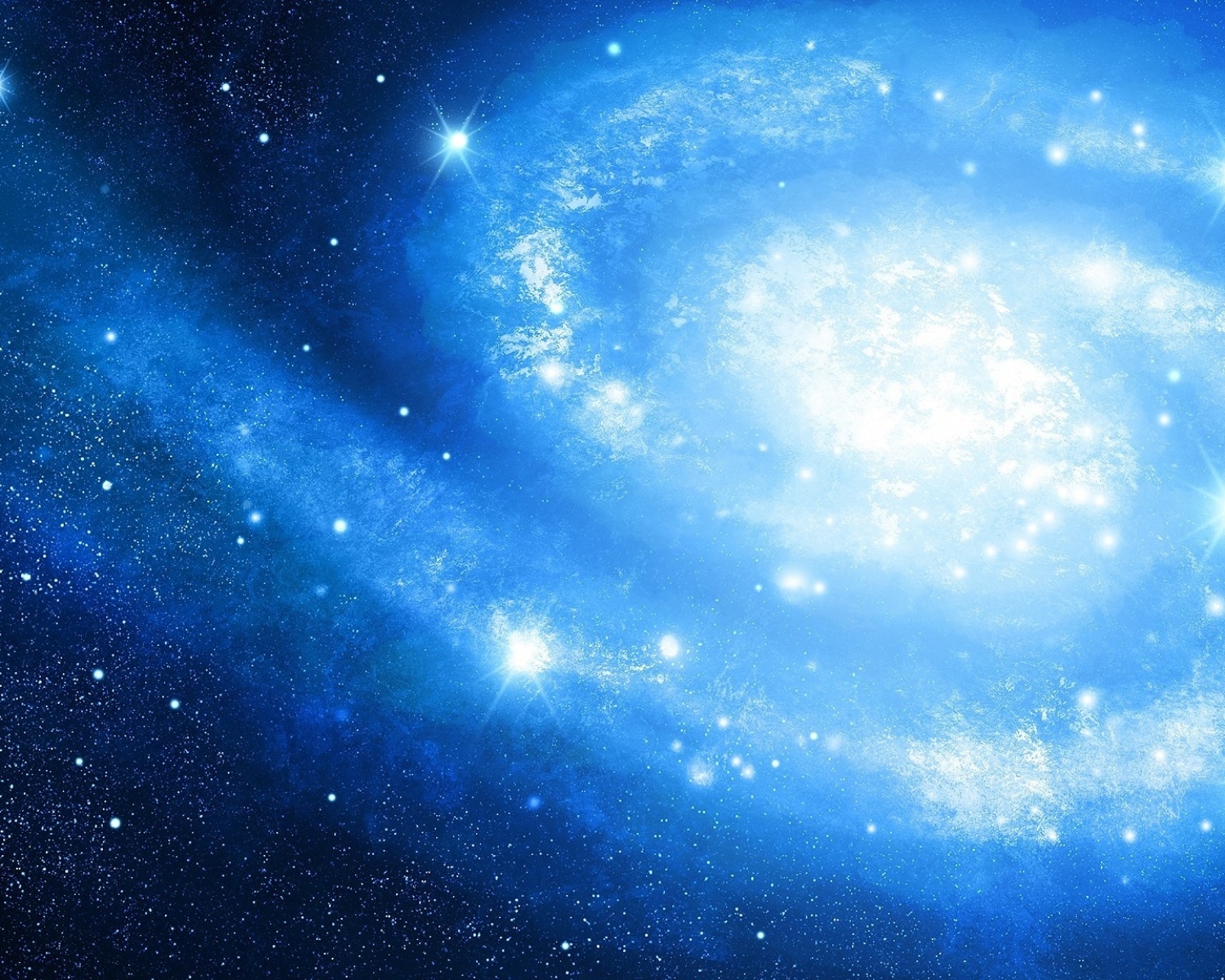 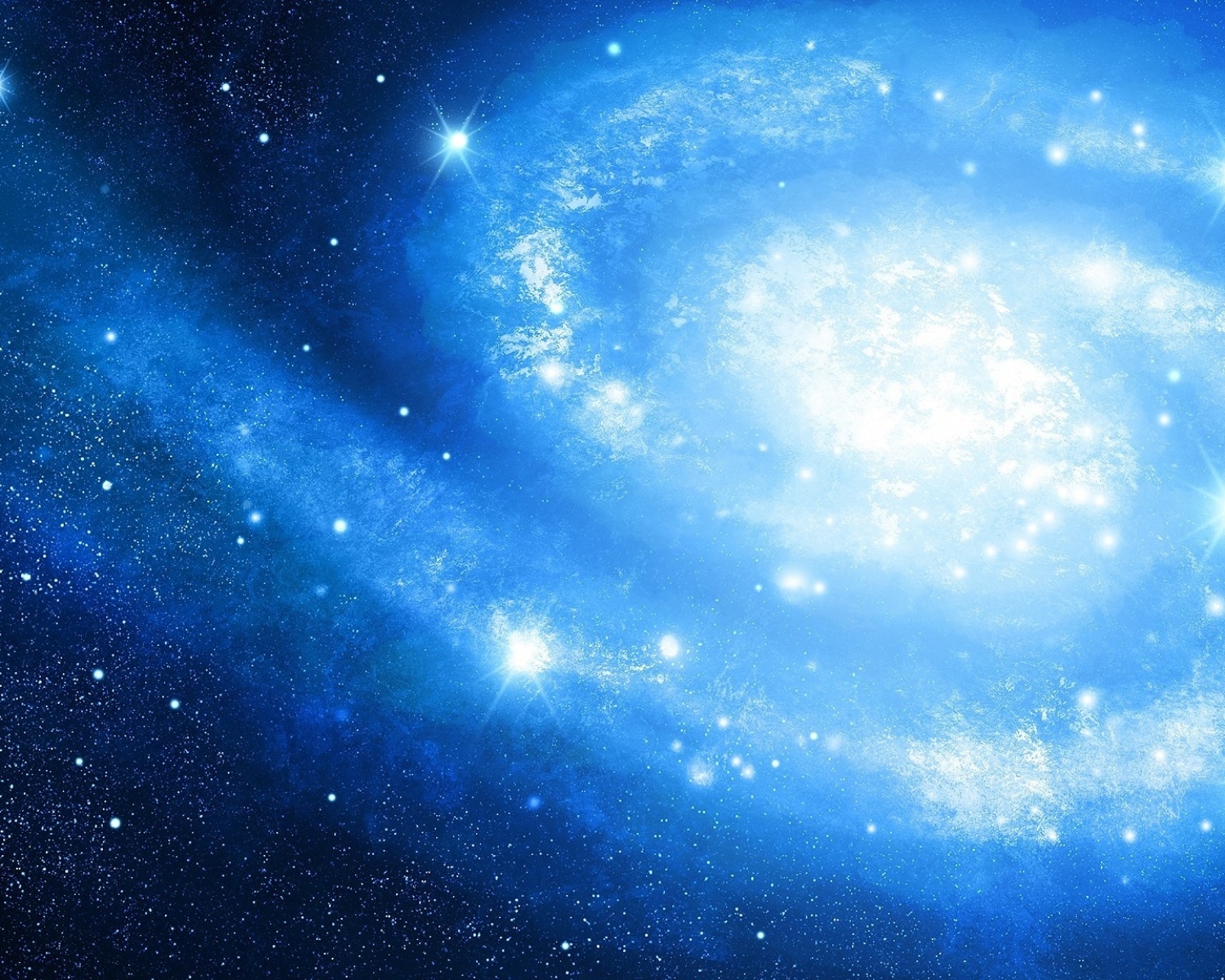 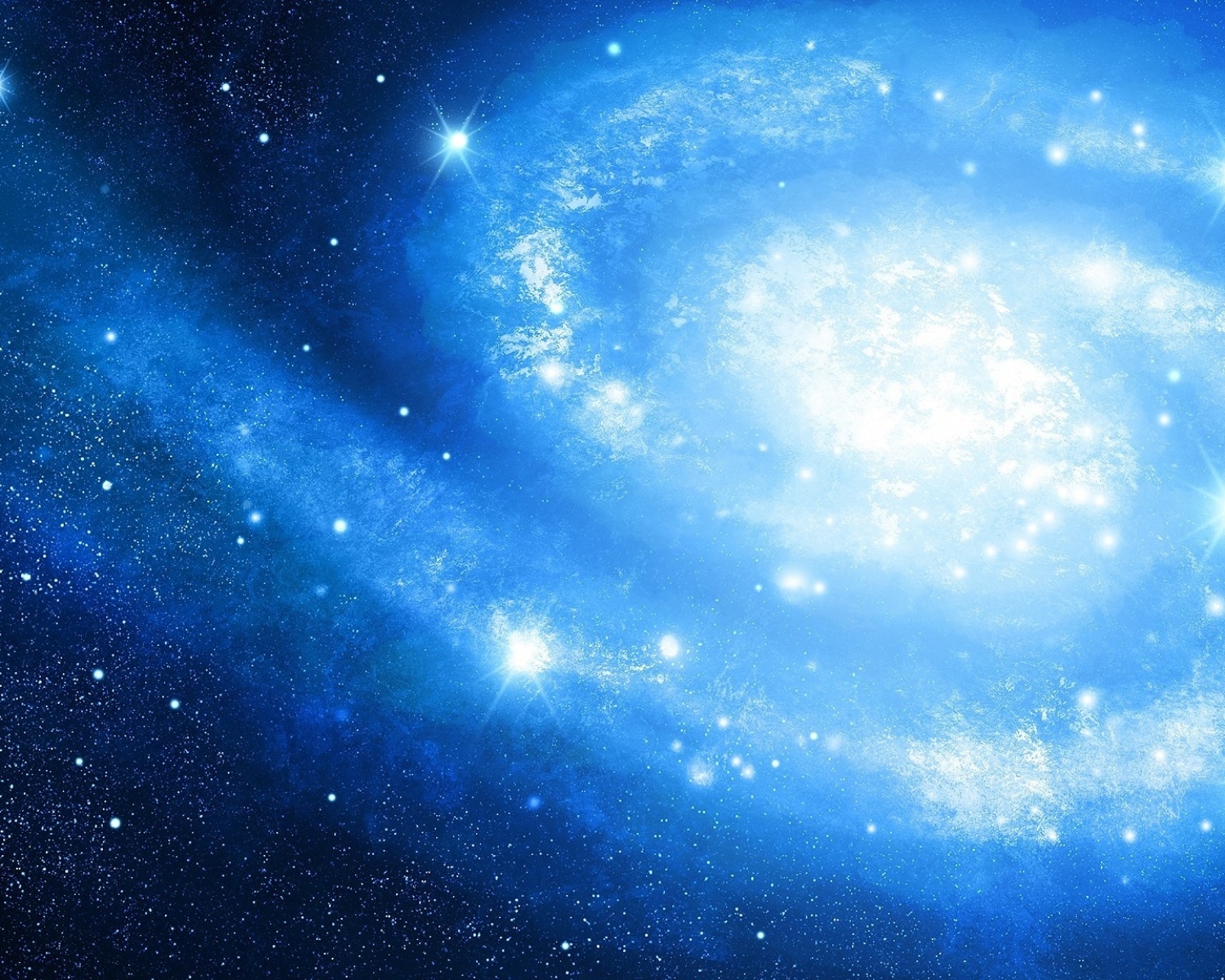 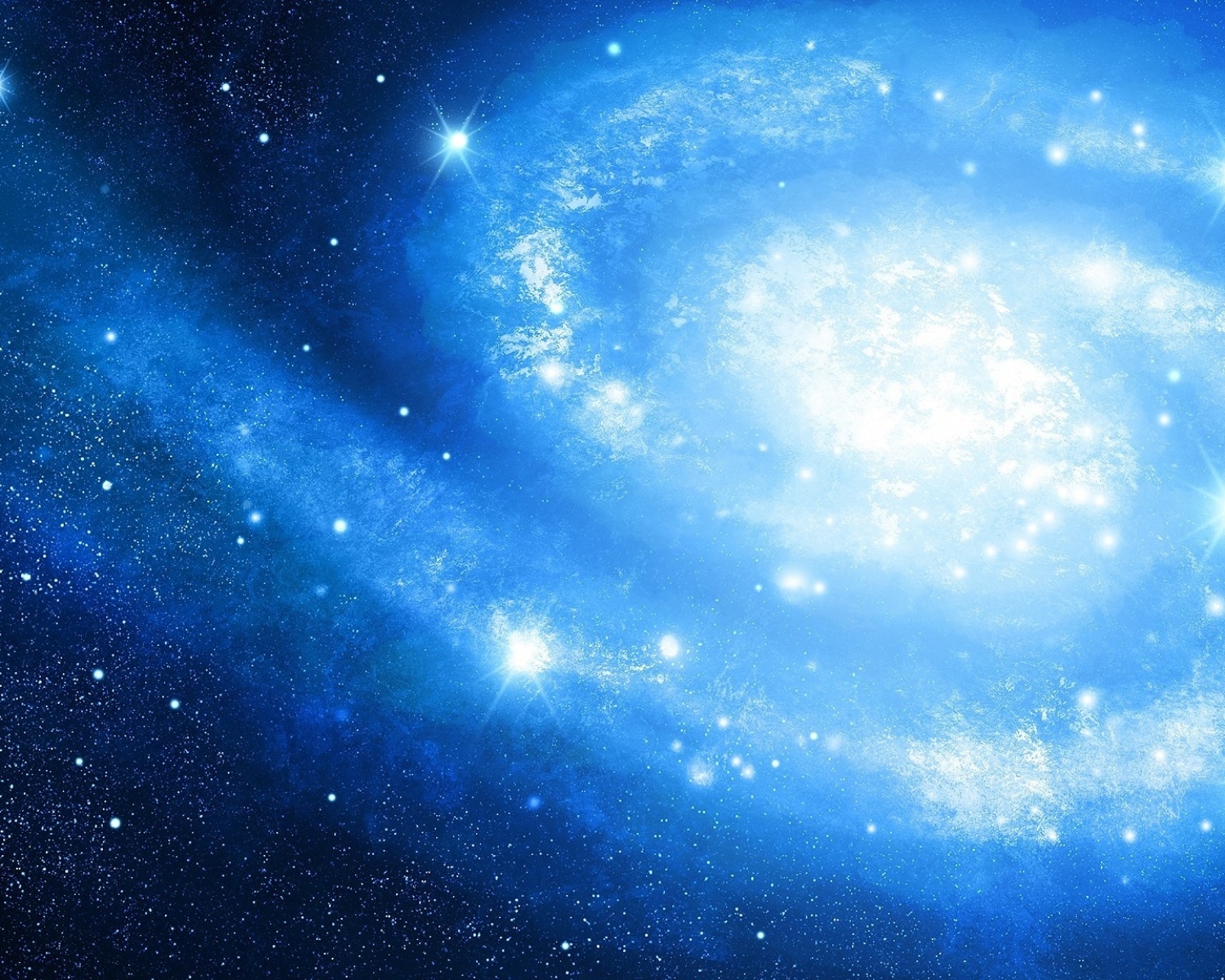 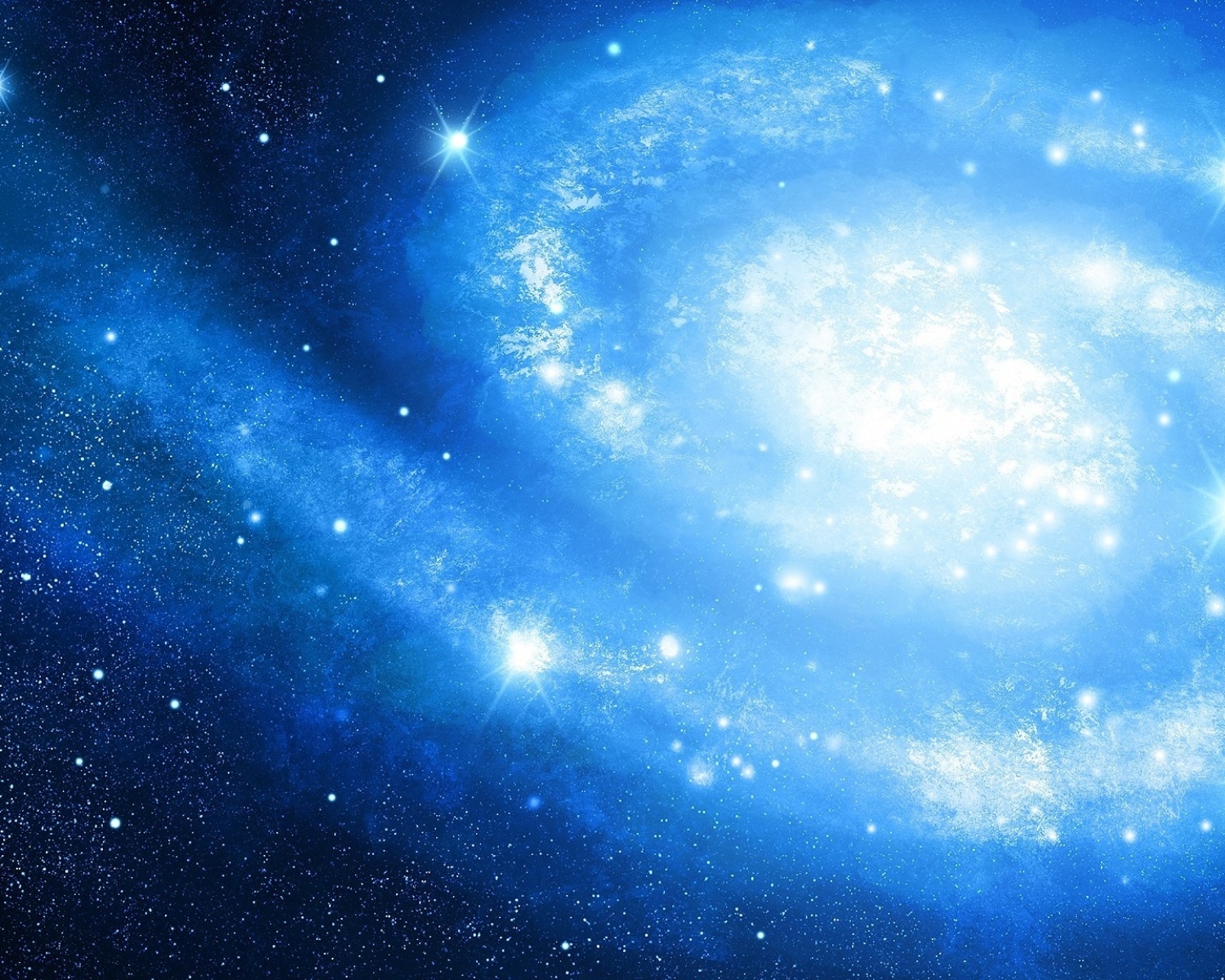 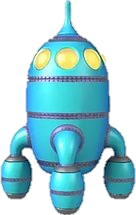 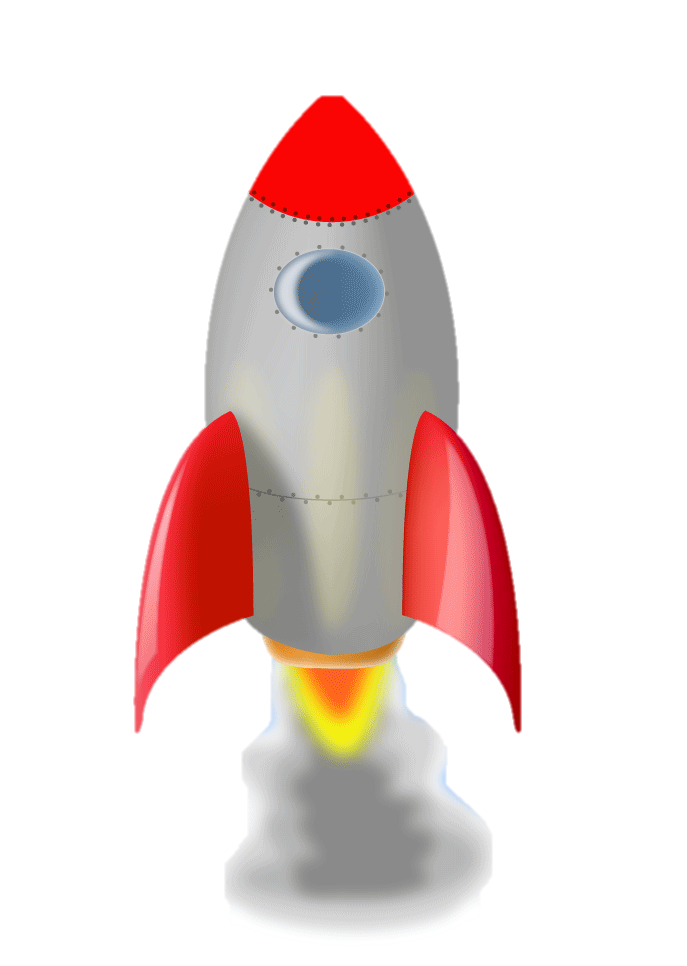 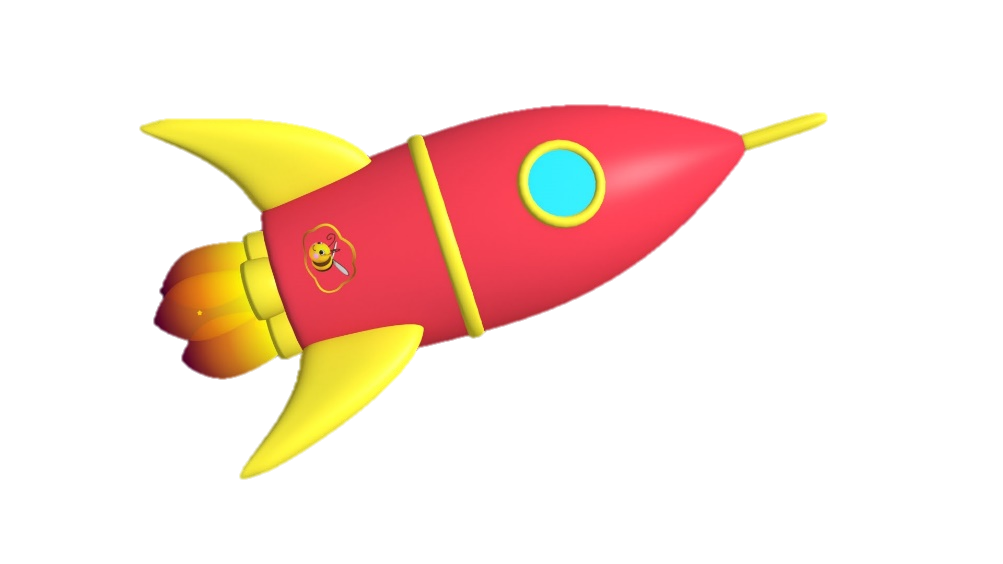 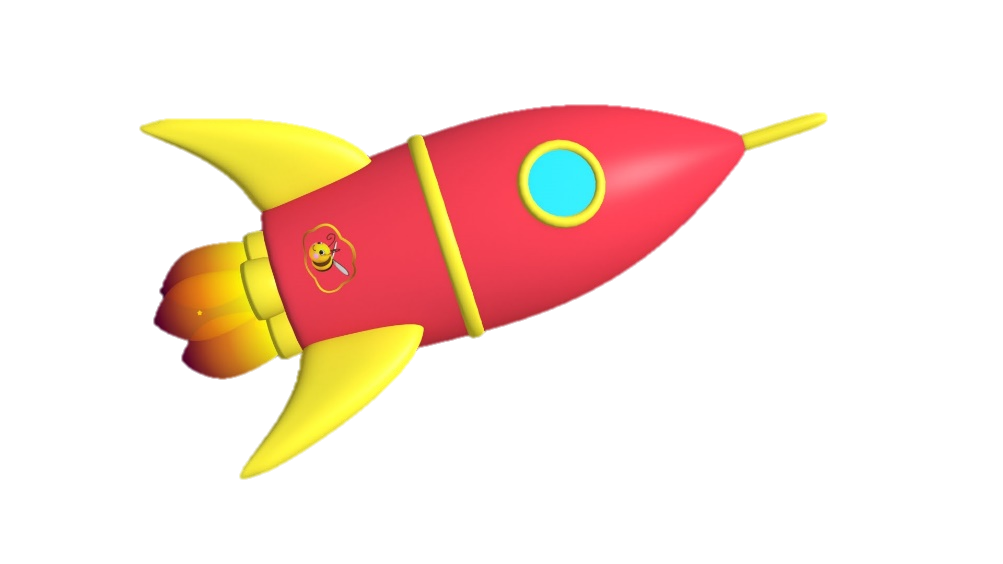 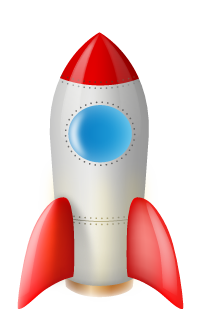 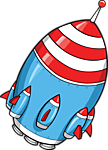 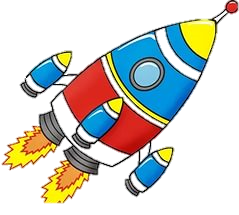 1
2
3
4
6
7
5
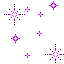 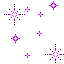 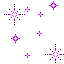 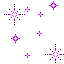 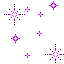 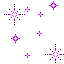 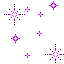 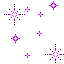 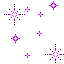 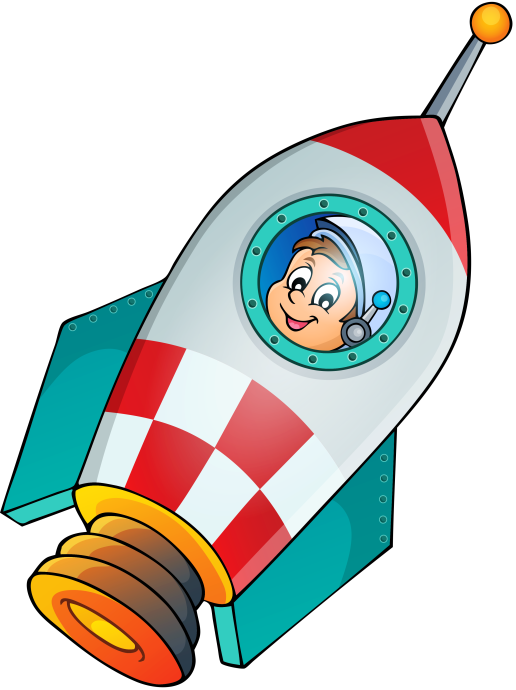 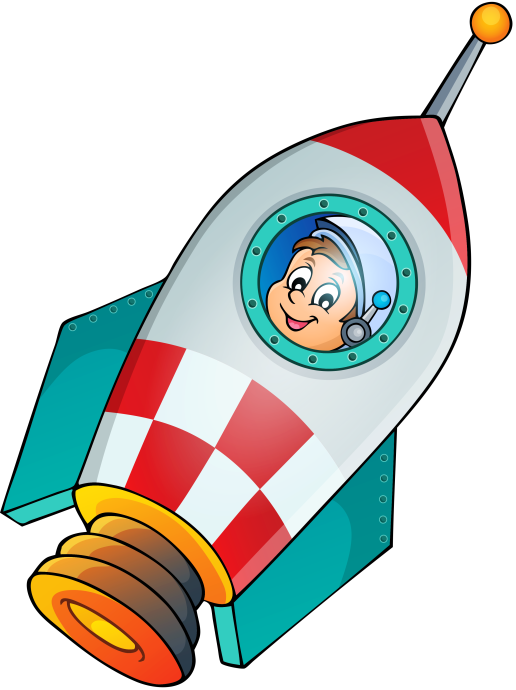 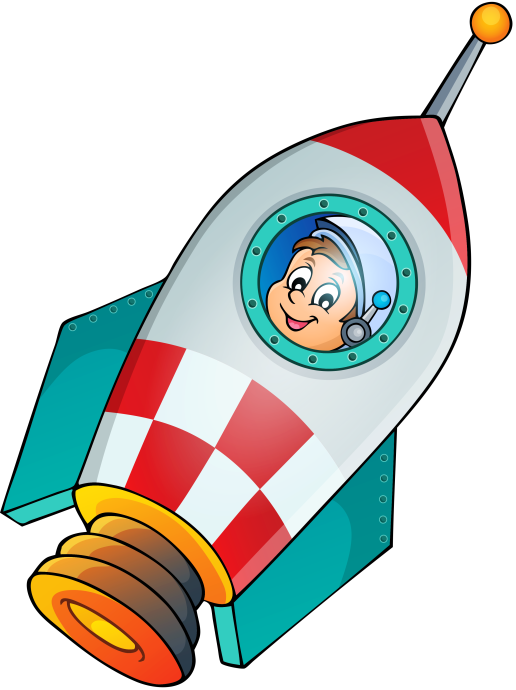 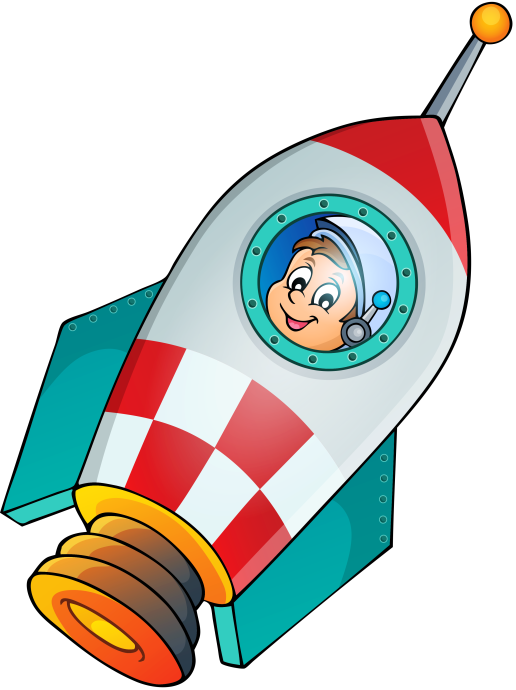 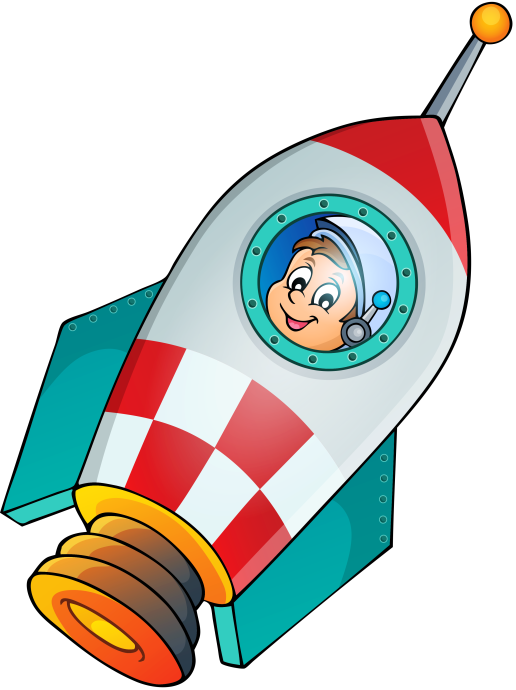 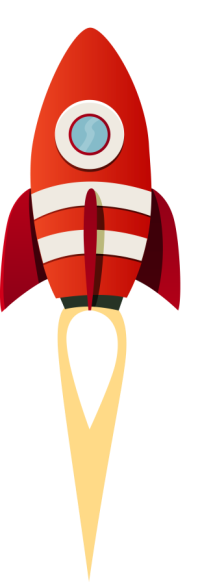 7
6
3
7
2
9
8
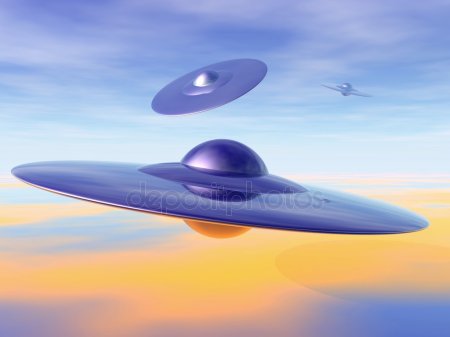 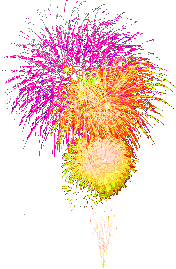 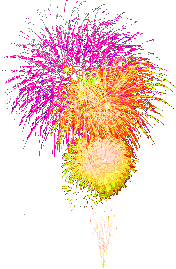 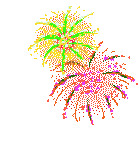 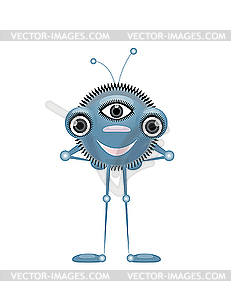 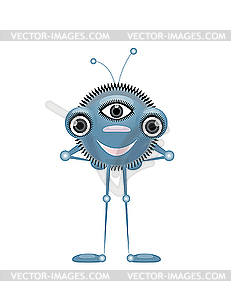 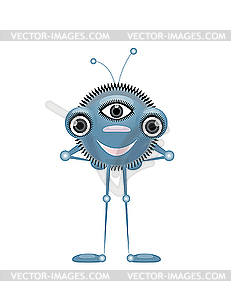 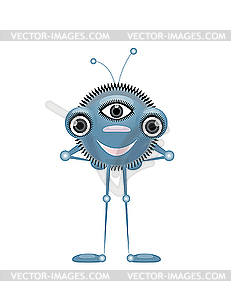 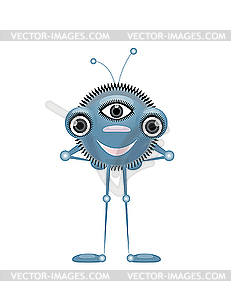 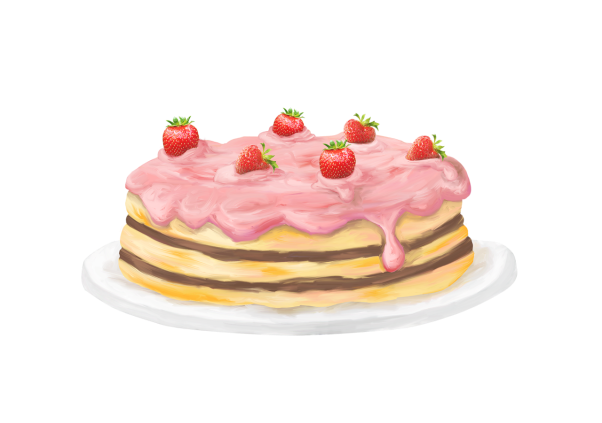 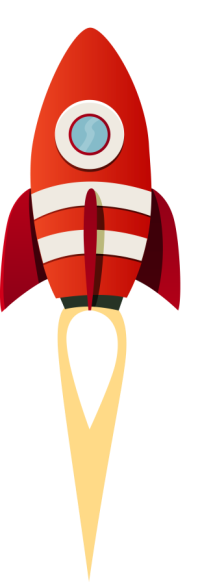 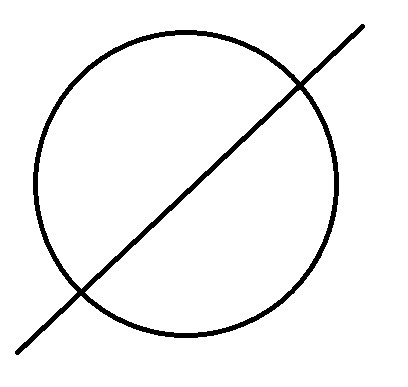 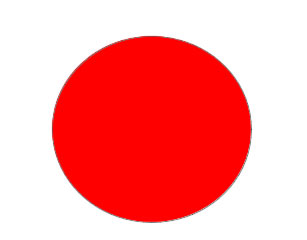